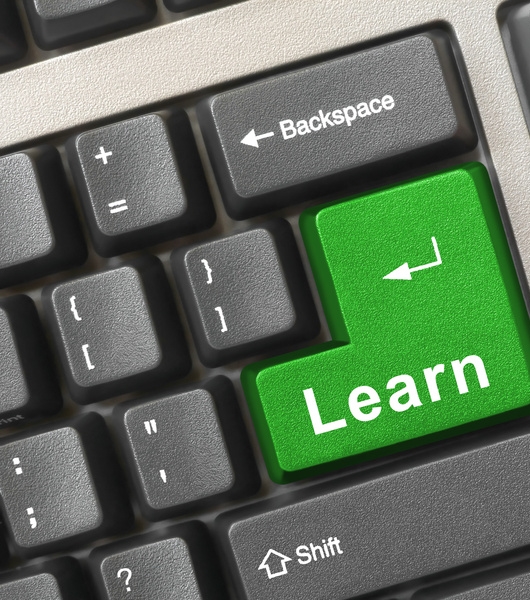 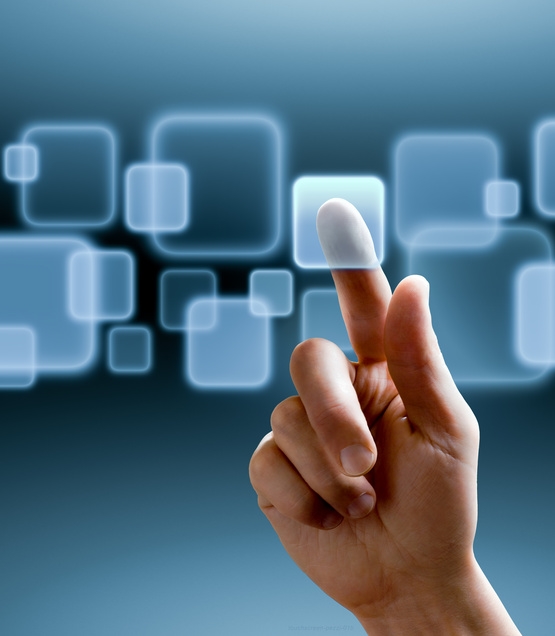 Microsoft Office 365 for Education

تكنولوجيا - تجديد - تطوير - مرونه – تواصل
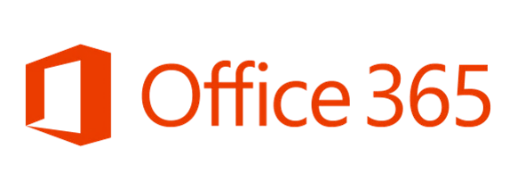 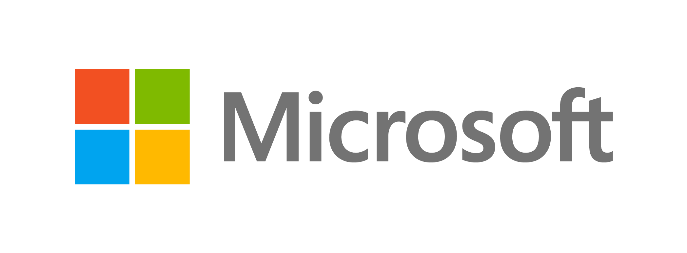 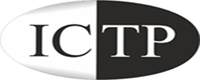 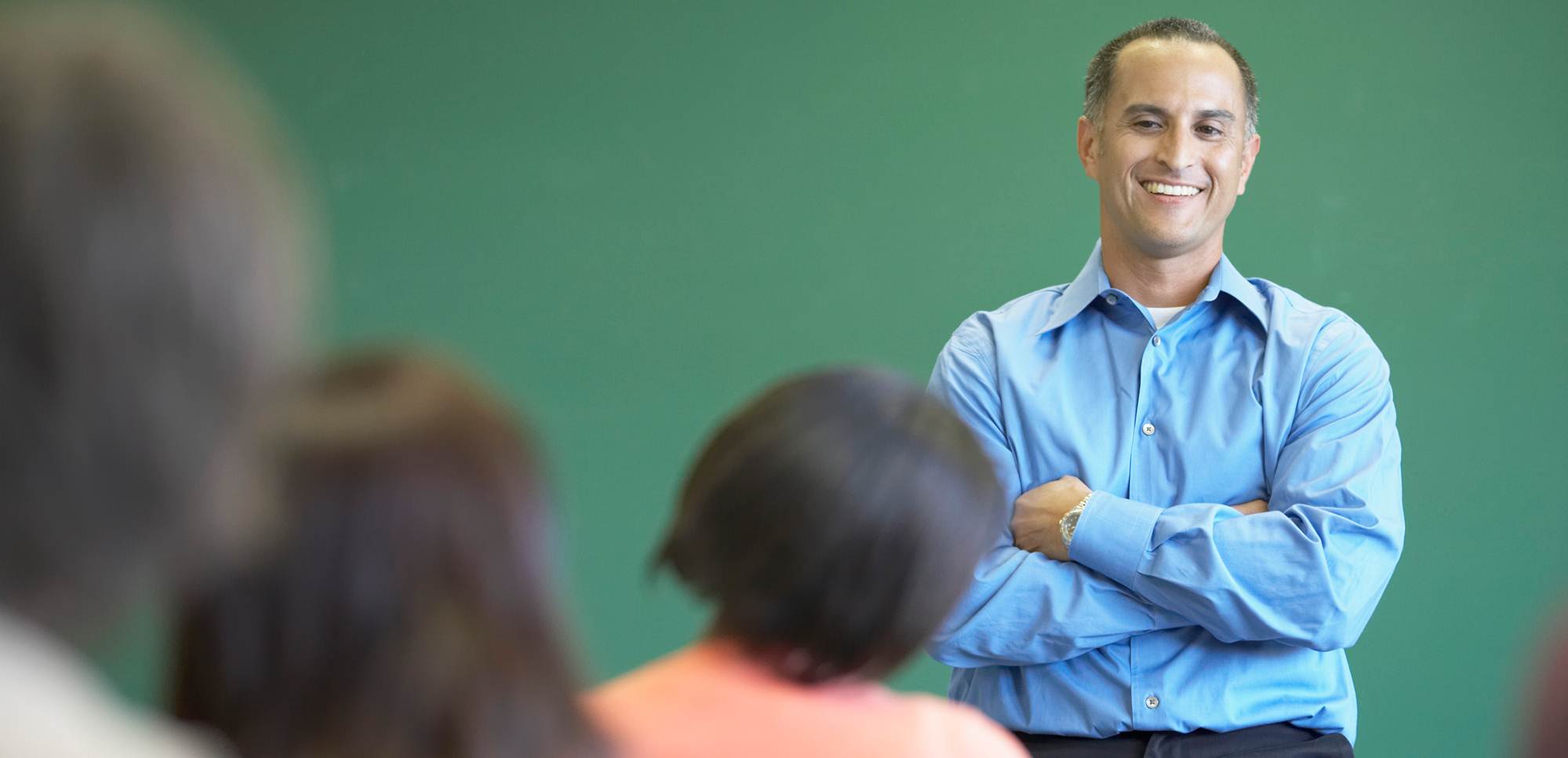 To Grow More
Leave What you have learnt Behind …..
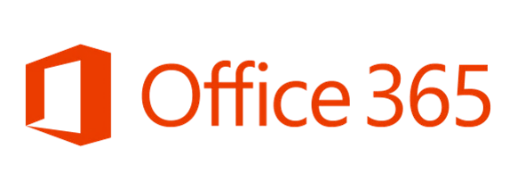 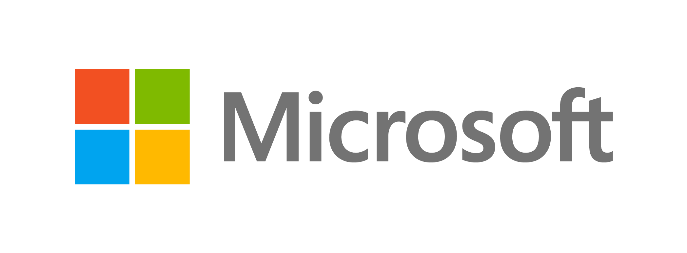 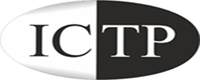 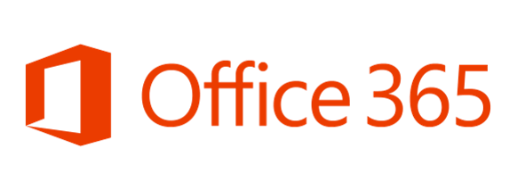 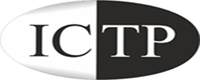 الحلقة الثالثة

في هذه الحلقة سوف نتعرف علي كيفية تغيير كلمة المرور و اعدادات الملف الشخصي 
Office 365 for Education
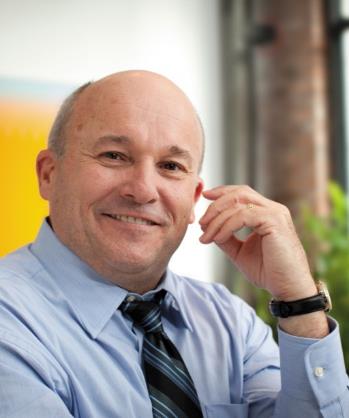 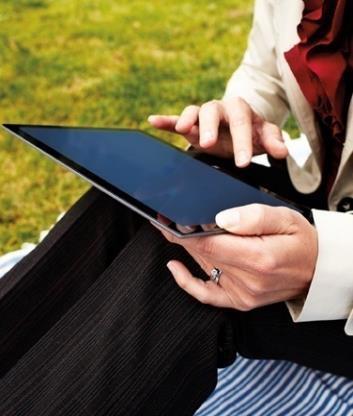 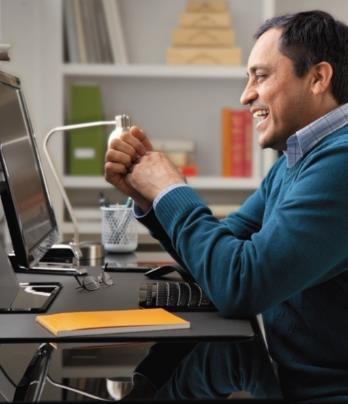 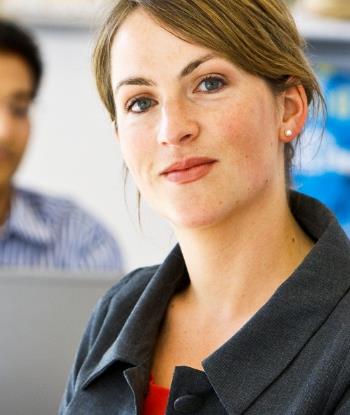 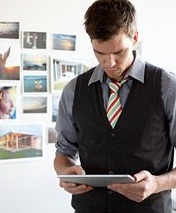 Anywhere
Access
Work
Together
Easy
IT
Best
Value
Look
Professional
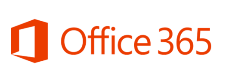 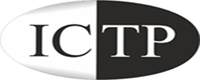 الصفحة الرئيسية Home Page
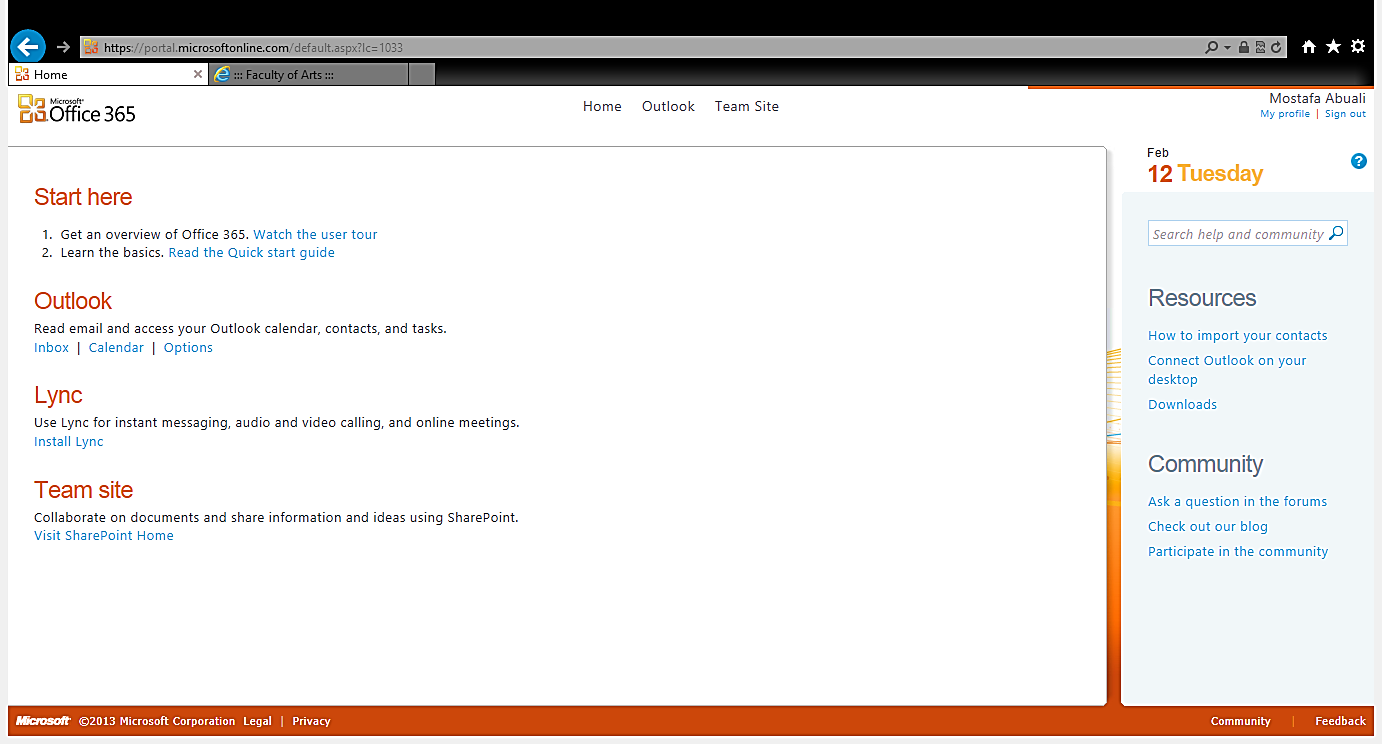 لتغيير كلمة المرور و اعدادات الملف الشخصي
اضغط علي My Profile
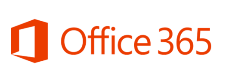 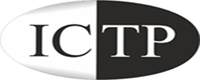 الملف الشخصي My Profile
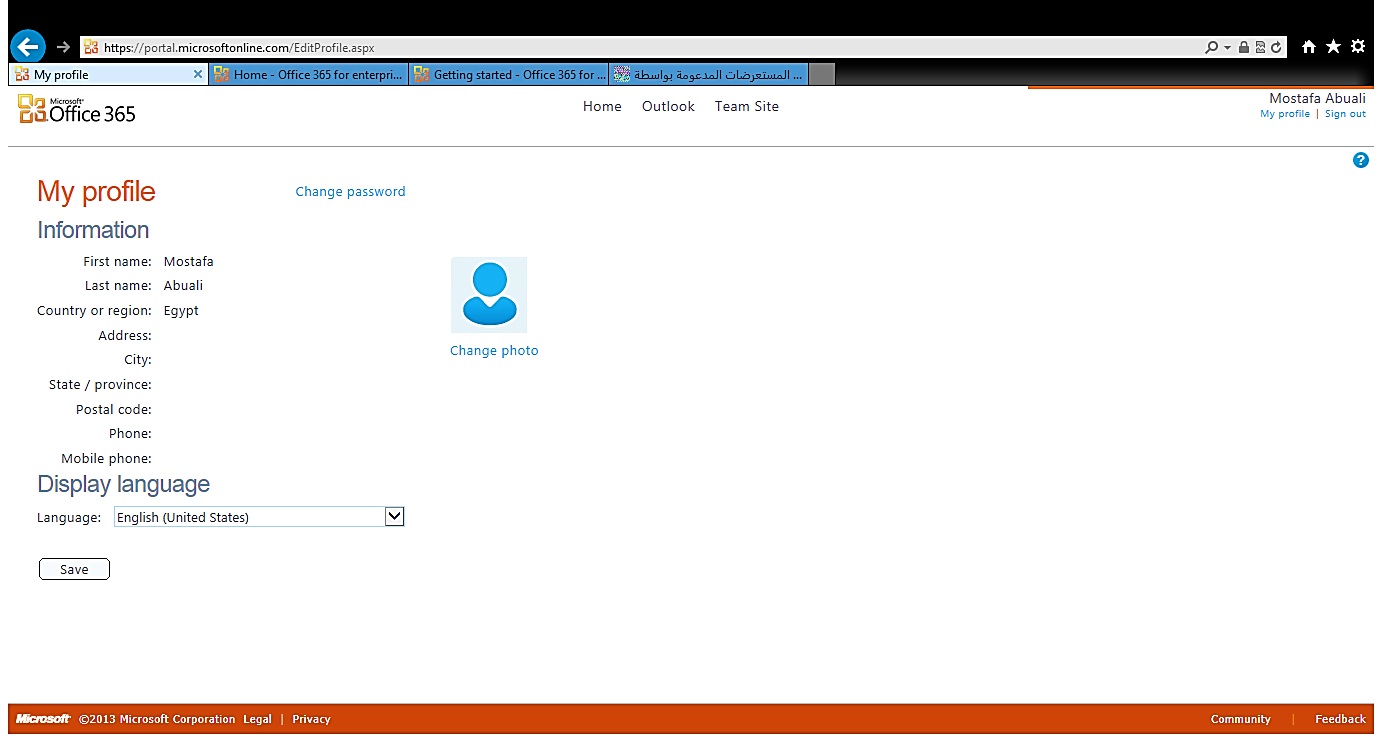 لتغيير كلمة المرور اضغط علي Change Password
لتغيير الصورة الشخصية اضغط علي Change Photo
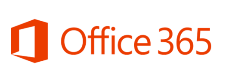 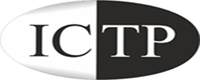 تغيير كلمة المرور Change Password
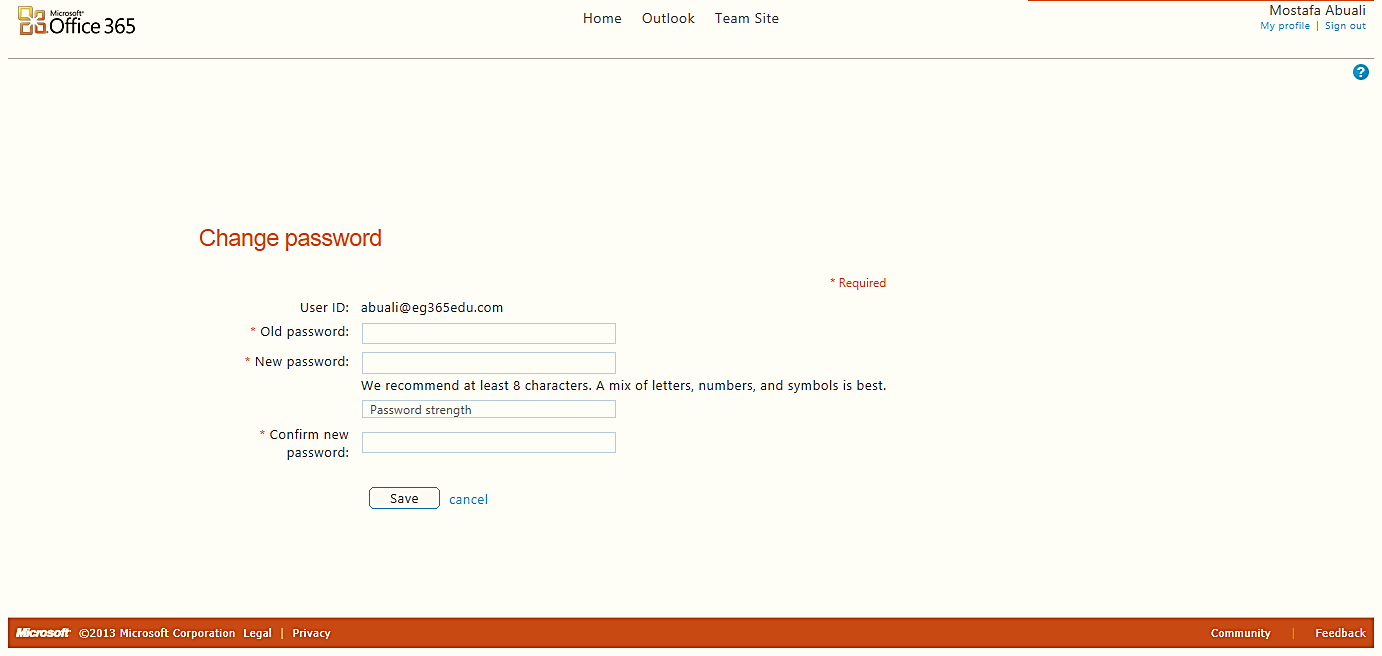 عندما تقوم بإنشاء كلمة مرور جديدة، استخدم الإرشادات التالية:
اكتب كلمة المرور القديمة
استخدام 8 إلى 16 حرفاً.
 إنشاء كلمة مرور قوية يتطلب اتباع ما يلي:
 أحرف صغيرة
 الأحرف الكبيرة
 أرقام (0-9)
 الرموز، بما في ذلك:! @ # $ % ^ & * - _ + = [ ] { } | \ : ‘ , . ? / ` ~ “ < > ( ) ;
لا تستخدم اسم المستخدم الخاص بك (الجزء من معرف المستخدم الخاص بك إلى اليسار الرمز @).
اكتب كلمة المرور الجديدة
اكتب كلمة المرور الجديدة مرة أخري
اضغط حفظ لتأكيد التغيير
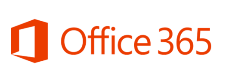 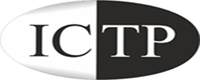 اضافة صورة شخصية Add Your Photo
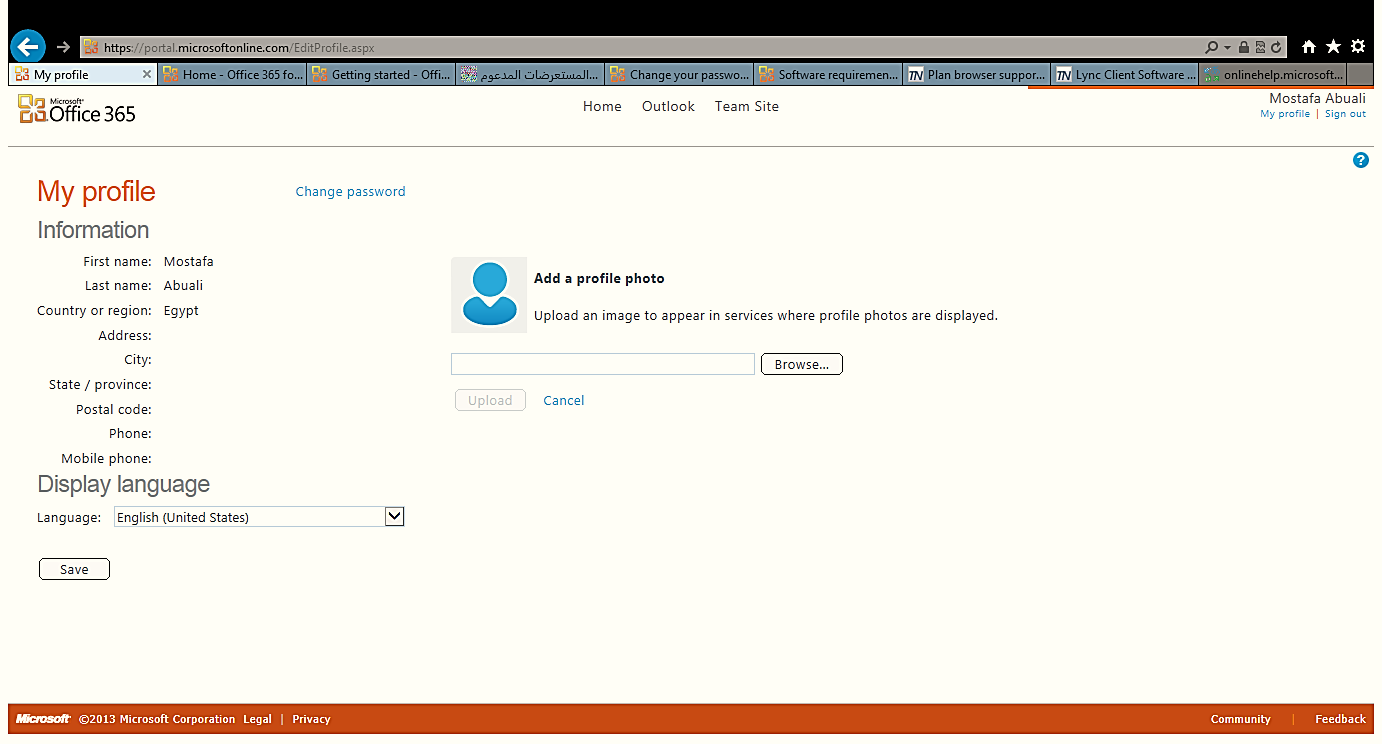 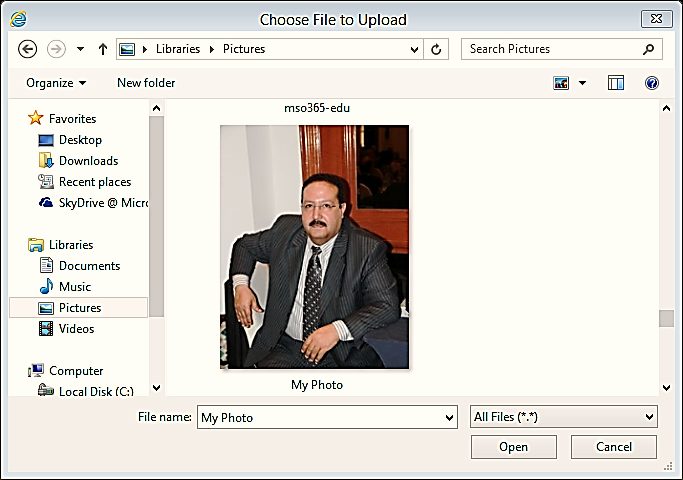 قم بتحديد مسار الصورة المراد إضافتها
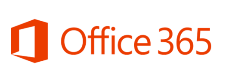 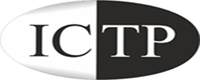 اضافة صورة شخصية Add Your Photo
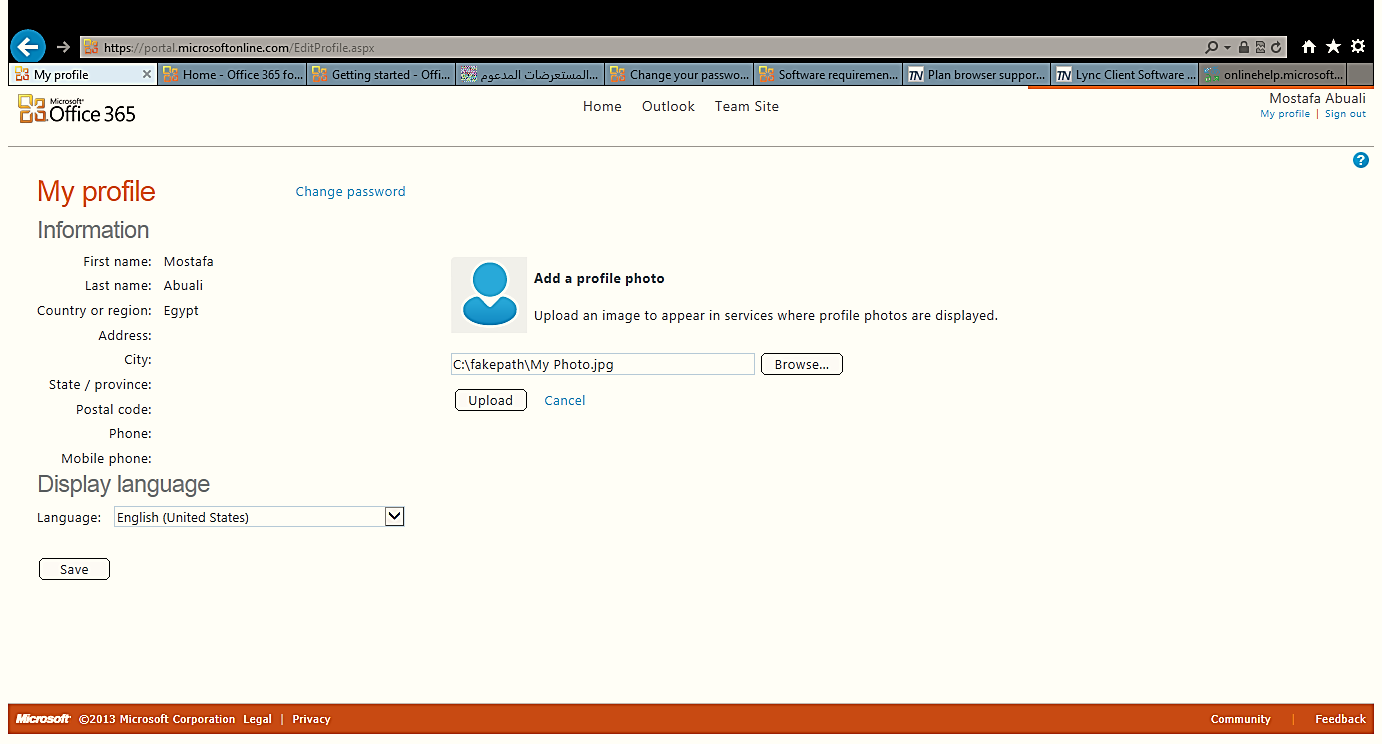 اضغط علي Upload  لرفع الصورة
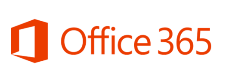 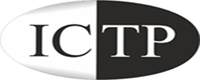 اضافة صورة شخصية Add Your Photo
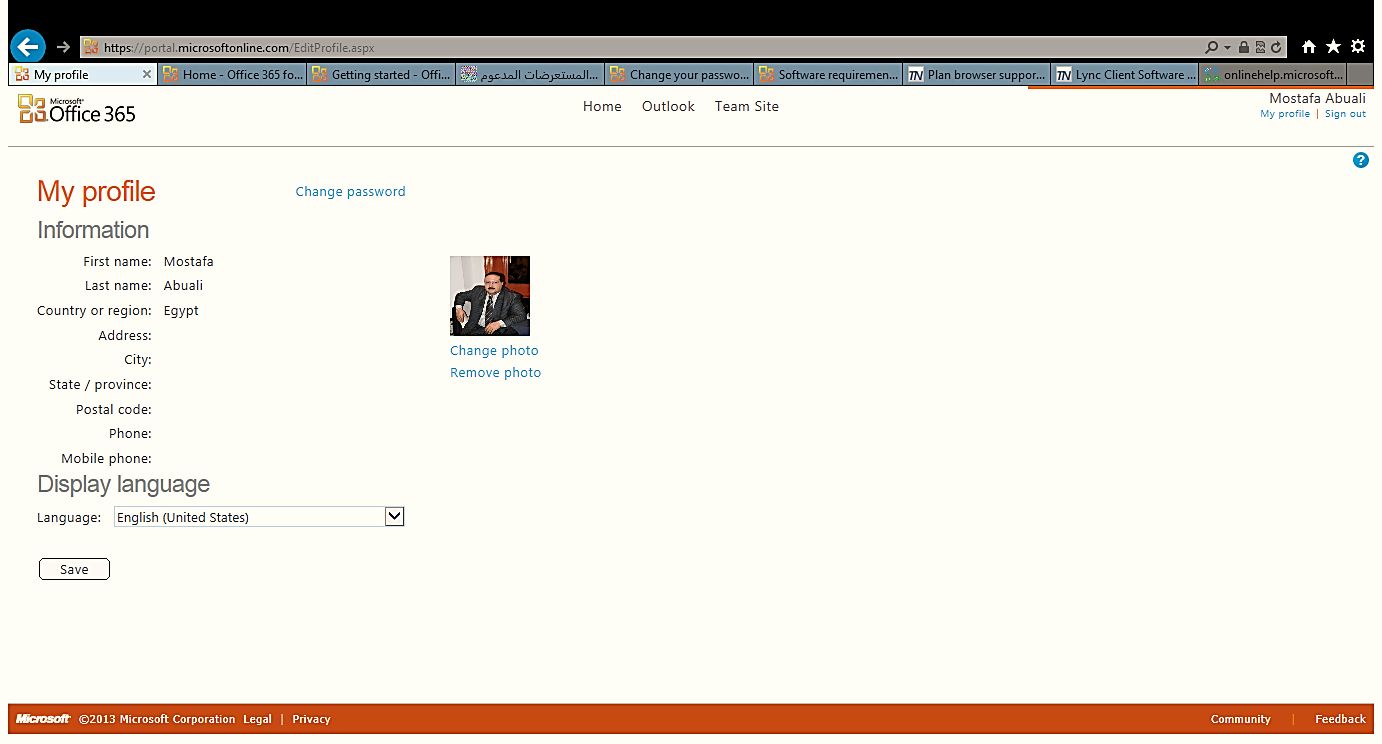 و بهذا تكون قد قمنا بالتعرف علي كيفية تغيير كلمة المرور و إضافة الصورة الشخصية لخدمة
 Office 365 for Education
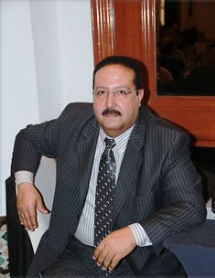 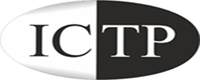 لمزيد من المعلومات يمكنك مراسلتنا علي 
 mis@bu.edu.eg
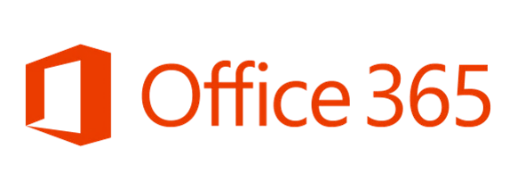